Evacuation ProceduresOf Mott’sRegional Technologies Center (RTC)
By: Ian Rencsak
First Floor LayoutWest-East
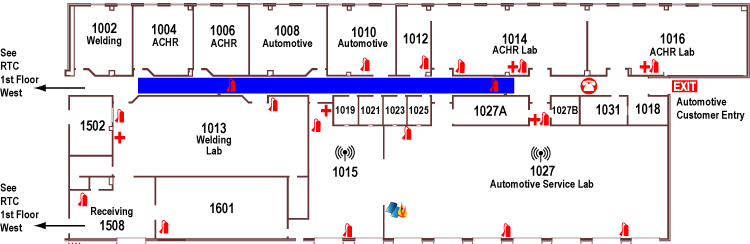 Plenty of exits make the building easy to evacuate
Simple floor plan make it easy to navigate
Second Floor Layout
Third Floor Layoutand Evacuation Steps
Safely stop your work
Calmly leave the building using the nearest exit
Once safely evacuated wait for instructions from emergency responders
Mott’s Regional Technologies CenterIs Prepared
With many easy to find exits, plentiful fire extinguishers and many first aid kits The RTC building seems to be as well prepared for emergencies as any building could be. Mott has done it’s part to help in case of an emergency, now the ball is in your court. Remember to keep calm and always have safety as a first priority.
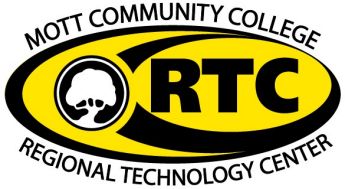